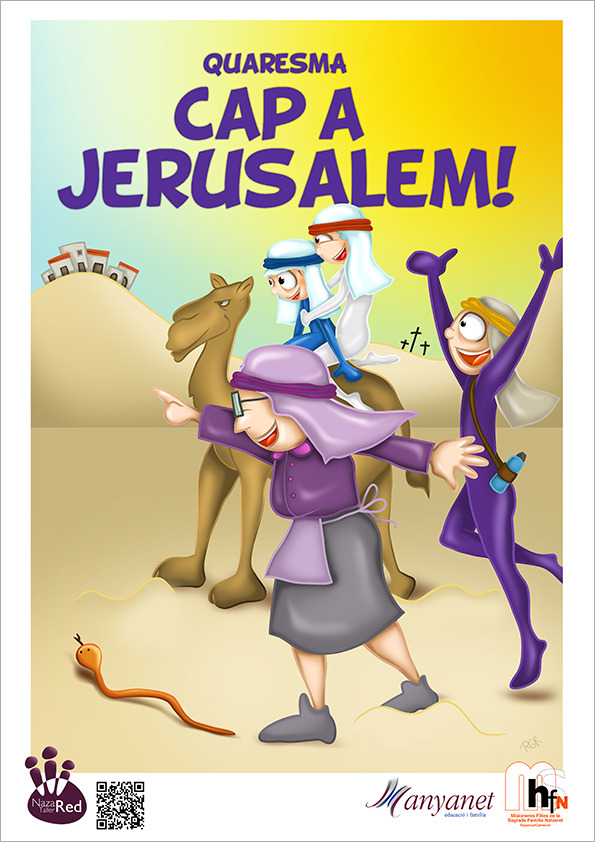 DIMECRES
de
CENDRA
Quaresma
T'ESTIMO, JESÚS!
T'ESTIMO, JESÚS! 
TU ETS LA MEVA FORÇA,
TU ETS LA MEVA LLUM.
Feu coses bones; perquè així us assemblareu més a mi.
T'ESTIMO, JESÚS!
T'ESTIMO, JESÚS! 
TU ETS LA MEVA FORÇA,
TU ETS LA MEVA LLUM.
PARE NOSTRE, QUE ESTEU EN EL CEL, 
SIGUI SANTIFICAT EL VOSTRE NOM; 
VINGUI A NOSALTRES EL VOSTRE REGNE; 
FACI'S LA VOSTRA VOLUNTAT, AIXÍ EN LA TERRA COM ES FA EN EL CEL. 
EL NOSTRE PA DE CADA DIA 
DONEU-NOS, SENYOR, EL DIA D'AVUI; 
I PERDONEU LES NOSTRES CULPES, 
AIXÍ COM NOSALTRES PERDONEM ELS NOSTRES DEUTORS; 
I NO PERMETEU QUE NOSALTRES CAIGUEM EN TEMPTACIÓ; 
ANS DESLLIUREU-NOS DE QUALSEVOL MAL. AMÉN.
RECORDA:
JESÚS T'ESTIMA MOLT!
QUARESMA